1
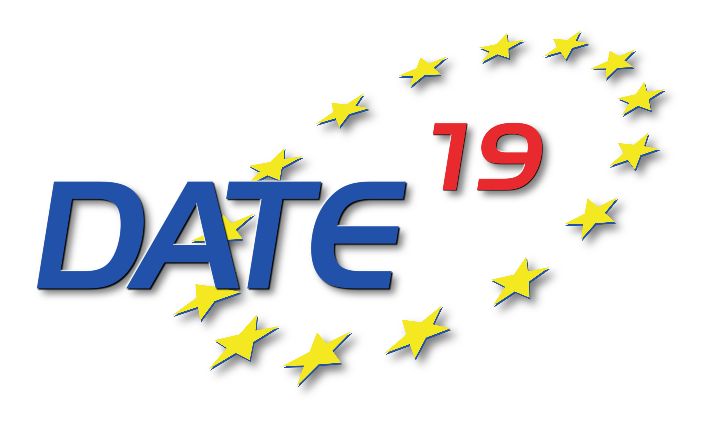 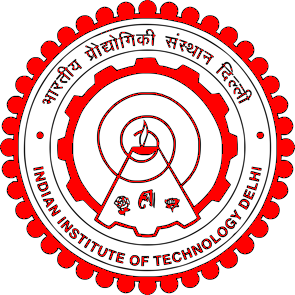 FlexiCheck: an Adaptive Checkpointing Architecture for Energy Harvesting Devices
Priyanka Singla, Shubhankar S. Singh and Smruti R. Sarangi
School of Information Technology
Indian Institute of Technology Delhi, India
This work has been partially supported by the Semiconductor Research Corporation (SRC)
2
Outline
Introduction
Existing Work
Mathematical Modelling 
Proposed Model – FlexiCheck
Evaluation
Conclusion
Introduction
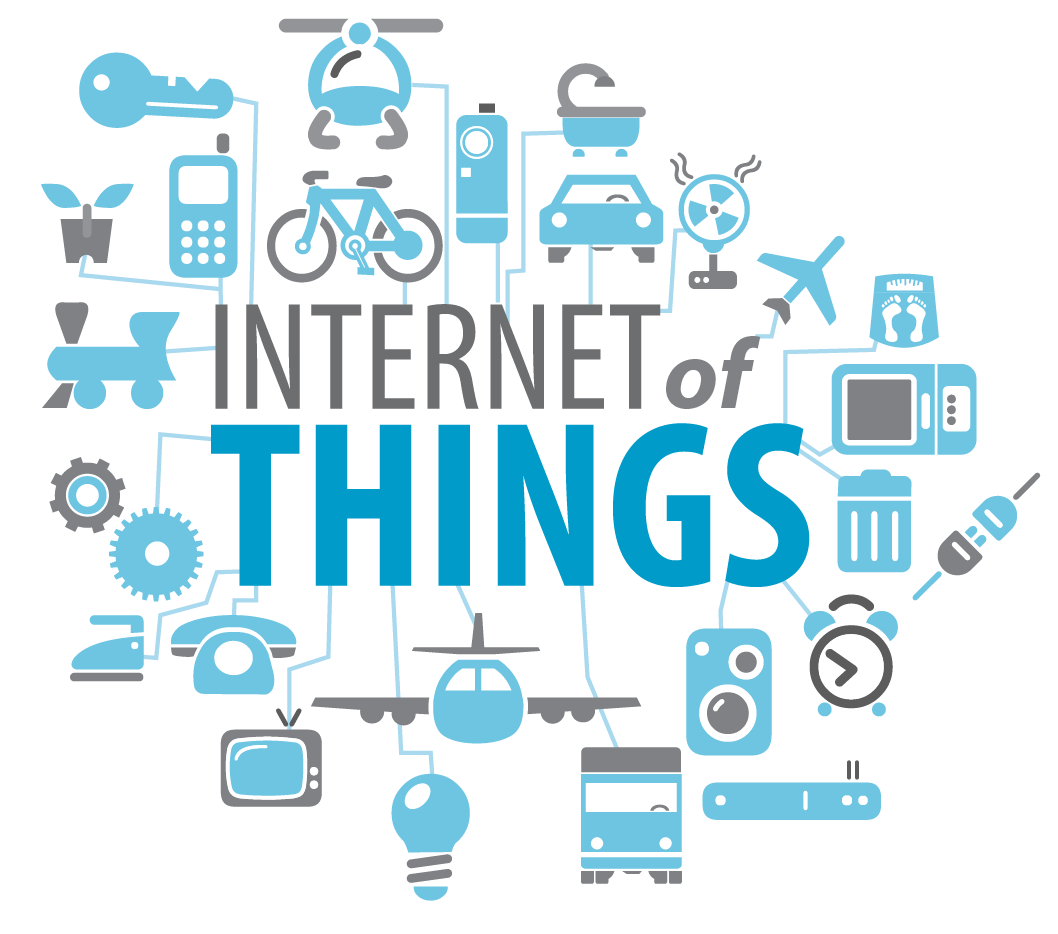 3
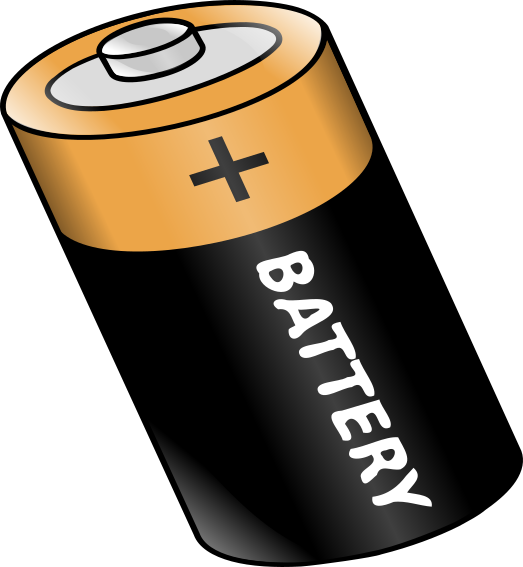 Difficult to replace
Large form factor
Use ambient energy, which otherwise goes wasted
4
Energy Harvesting Devices (EHDs)
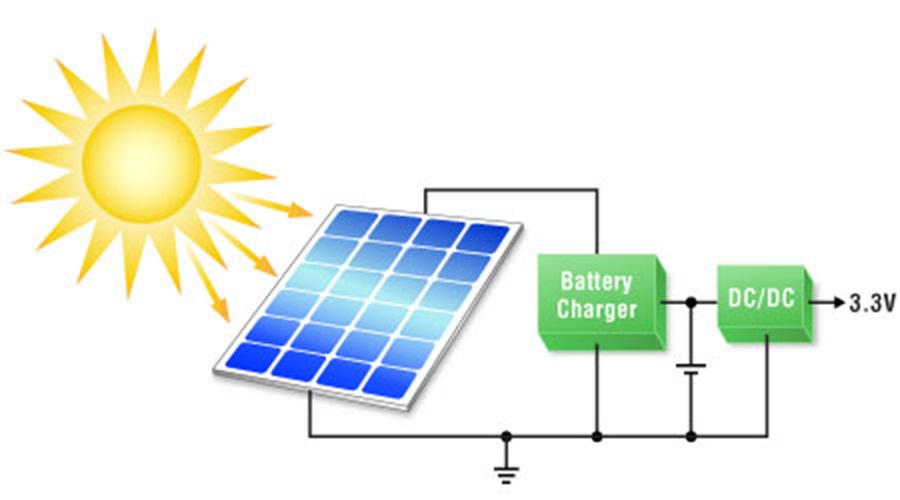 Convert ambient energy into electrical energy and store in a small storage unit (capacitor)
ISSUES!!
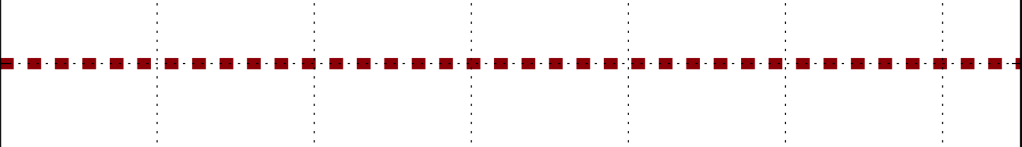 small
Solar Energy
Uncertain ambient energy
Rate of charging is much less than the rate of discharging
Different sources have different characteristics
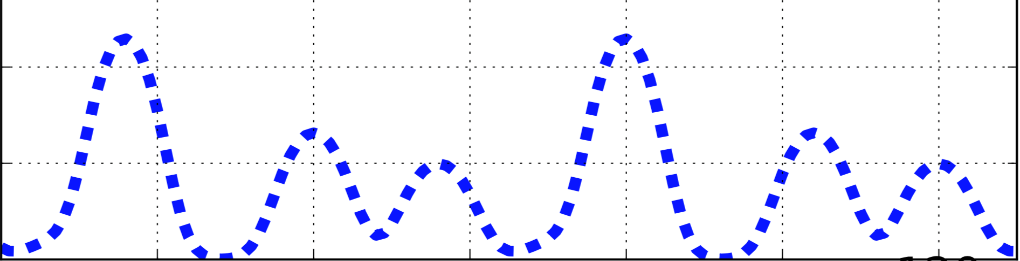 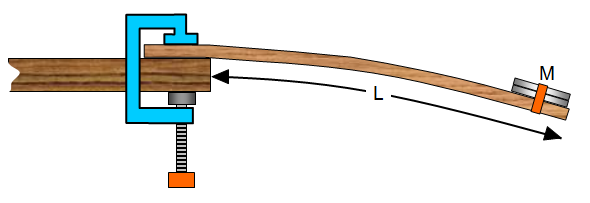 1.
Time
Vibrational Energy
Vibrational
Power
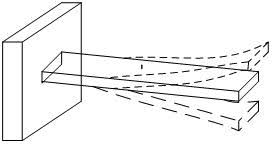 Solar
1. Image Source: http://www.schoolphysics.co.uk
5
Normal Execution: Battery based device. 
EHD Execution: Capacitor based device.
Normal ExecutionvsEHD Execution
Normal Execution
6
Program Finishes Successfully
Program Begins
Normal Execution
7
EHD Execution
Program Finishes Successfully
Program Begins
Normal Execution
8
EHD Execution
Energy Store
Program Failure
Program Begins
Storage Drained Out
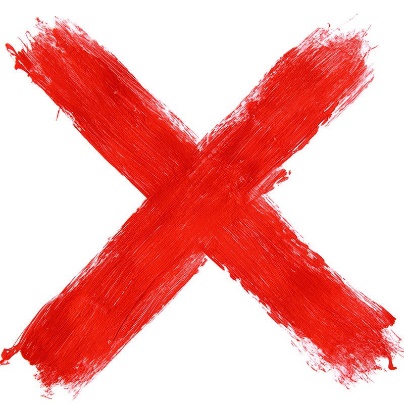 Program Finishes Successfully
Program Begins
Normal Execution
9
The cycle continues
EHD Execution
Energy Store
Program Failure
Program Begins
Storage Drained Out
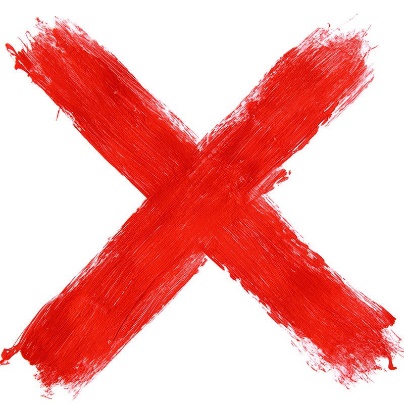 Program Finishes Successfully
Program Begins
Normal Execution
10
EHD Execution
Energy Store
Checkpoint
Program Begins
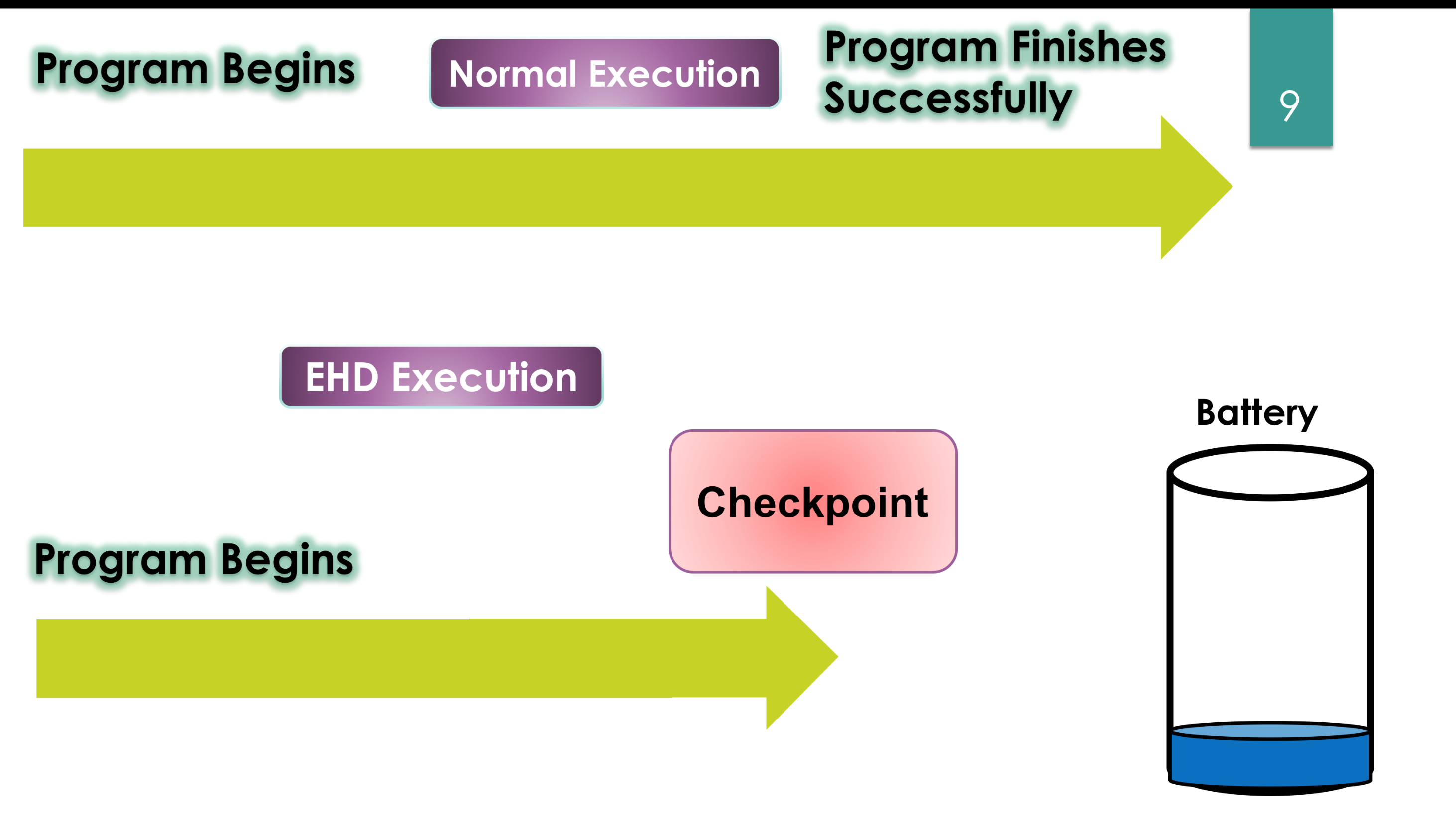 11
11
Wait and Recharge
Energy Store
Program Finishes Successfully
Restore
12
Device’s Execution Cycle
13
Outline
Introduction
Existing Work
Mathematical Modelling  
Proposed Model – FlexiCheck
Evaluation
Conclusion
Existing Work
14
Checkpointing Techniques
STATIC: Programmer or compiler intervention.
Conservative: Oblivious to ambient energy
E.g., Dino[1], Ratchet[2], Chain[3]
FLEXICHECK:  ADAPTIVE (Dynamic + Learning)
No inputs from programmer
Architecture predicts the profile, dynamically adapts the checkpointing strategy
DYNAMIC: Use energy monitoring by hardware
Runtime decisions: Checkpoint when energy is about to exhaust
E.g., Hibernus[4], Mementos[5]
LEARNING: Learn ambient profile offline, ambient energy not monitored 
at runtime
E.g., MDP[6]
1. B. Lucia and B. Ransford, “A simpler, safer programming and execution model for intermittent systems,” PLDI 2015.
2. J. Van et al., “Intermittent computation without hardware support or programmer intervention.” in OSDI, 2016. 
3. A. Colin and B. Lucia, “Chain: tasks and channels for reliable intermittent programs,” OOPSLA 2016.
4. D. Balsamo et al., “Hibernus: Sustaining computation during intermittent supply for energy-harvesting systems,” IEEE ESL, 2015. 
5. B. Ransford et al. , “Mementos: System support for long-running computation on rﬁd-scale devices,” ASPLOS 2011
6. Z. Ghodsi et al., “Optimal checkpointing for secure intermittently-powered iot devices,” in ICCAD, 2017.
15
Checkpointing Techniques
STATIC: Programmer or compiler intervention.
Conservative: Oblivious to ambient energy
E.g., Dino[’15], Ratchet[’16], Chain[’16]
DYNAMIC: Use energy monitoring by hardware
Runtime decisions: Checkpoint when energy is about to exhaust
E.g., Hibernus['15], Mementos[’11]
LEARNING: Learn ambient profile offline, ambient energy not monitored 
at runtime
E.g., MDP [’17]
FLEXICHECK:  ADAPTIVE (Dynamic + Learning)
No inputs from programmer
Architecture predicts the profile, dynamically adapts the checkpointing strategy
16
Outline
Introduction
Existing Work
Mathematical Modelling 
Proposed Model – FlexiCheck
Evaluation
Conclusion
Mathematical Modelling
17
Mathematical Model of the Problem
Model
Optimization Formulation
Modified Formulation: 
	Quadratically Constrained Linear Program (QCLP)
18
Ambient Energy
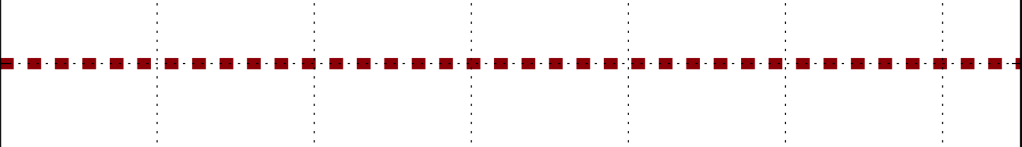 Solar Energy
Power (mW)
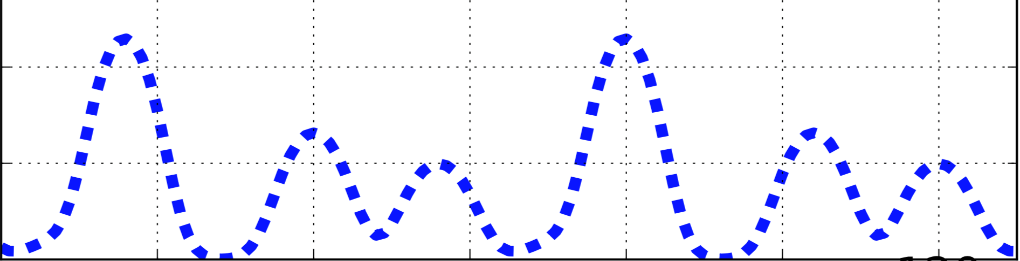 Vibrational Energy
Time (ms)
19
Ambient Energy
Program
Subset Creation
Create Disjoint Subsets
S2
S1
Sm
Feasible Points
Checkpoints can be taken only at boundaries, not within a subset
20
Ambient Energy
Subset Creation
Sm
S2
S1
Checkpointing Cost
Recharging Time
Wi
Xi=1
Entire Volatile memory (SRAM and registers)
Energy (Ec) and Time (Tc)
Wait (Wi) is always preceded by a checkpoint (Xi)
Wait and recharge anytime, not only at end.
21
Mathematical Model of the Problem
Model
Optimization Formulation
Modified Formulation: 
	Quadratically Constrained Linear Program (QCLP)
22
Optimization Formulation
Checkpointing
Subset exec
Subset exec
Xi=0
Xi=1
Xi=1
Xi=1
22
23
Optimization Formulation
Checkpointing
Checkpointing
Waiting
Subset exec
Subset exec
Wait Time
Xi=0
Xi=1
Xi=1
Xi=1
23
24
Optimization Formulation
Variables
Subject to:
subset execution energy
Both objective function and constraints highly non linear
Computationally intractable
Reduce complexity
Energy spent in checkpointing
Initial stored energy
Energy gained while waiting
24
25
Mathematical Model of the Problem
Model
Optimization Formulation
Modified Formulation: 
	Quadratically Constrained Linear Program (QCLP)
26
Approximations to reduce the complexity
Wait time and execution time can be computed in the same way: only keeping the track of the interval
S2
S1
Sm
Rate of discharge is much more than rate of charging.
W
Fixed number of instructions, similar time and energy for all the intervals, choose max
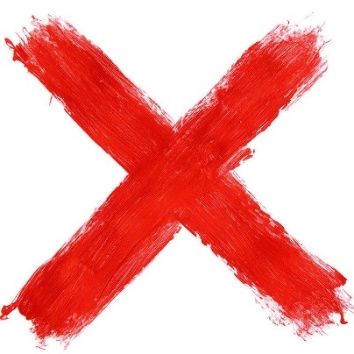 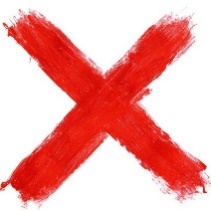 No need to keep a track of per interval energy or time
27
Modified Optimization Formulation
Linear Program
Subject to:
1
𝒩
𝒩-1
2
3
4
𝒩-2
6
5
Modified Optimization Formulation: QCLP
Quadratic Constraints
27
28
Outline
Introduction
Existing Work
Mathematical Modelling 
Proposed Model – FlexiCheck
Evaluation
Conclusion
Introduction
29
FlexiCheck
Optimal solution for a particular ambient profile.
Does not deal with variations in the profile
Why FlexiCheck?
Implement an energy predictor in hardware
Learn some parameters from QCLP
Based on the prediction, take actions in software
Idea and its relation to QCLP
30
Ambient Energy Source
Vibrational source, vary sinusoidally at ms granularity
S (Power mW)
Define a threshold St (QCLP), S >St  good to recharge
Time (ms)
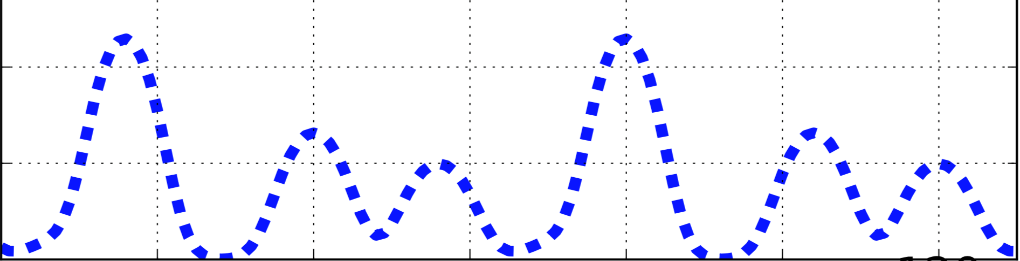 St
31
Decision Logic
Decision
Logic
Ambient Energy (S)
Action
Action A is a tuple (Ex, Ck)
Ex=1:  Execute, else wait
Ck=1: Checkpoint
(St, Bt)
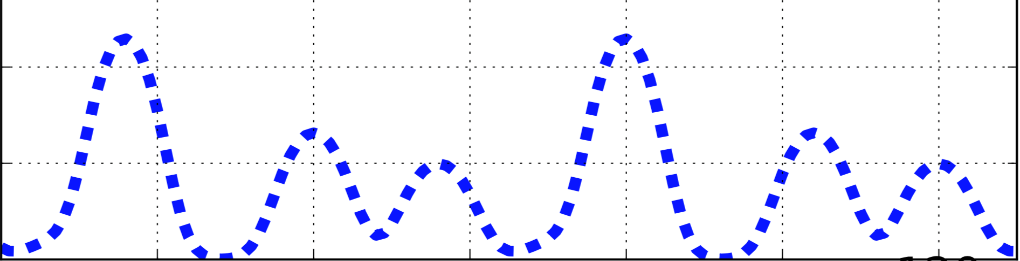 St
Bmax
S (Power mW)
Using 
QCLP
Bt
Bmin
Time (ms)
32
Implementation
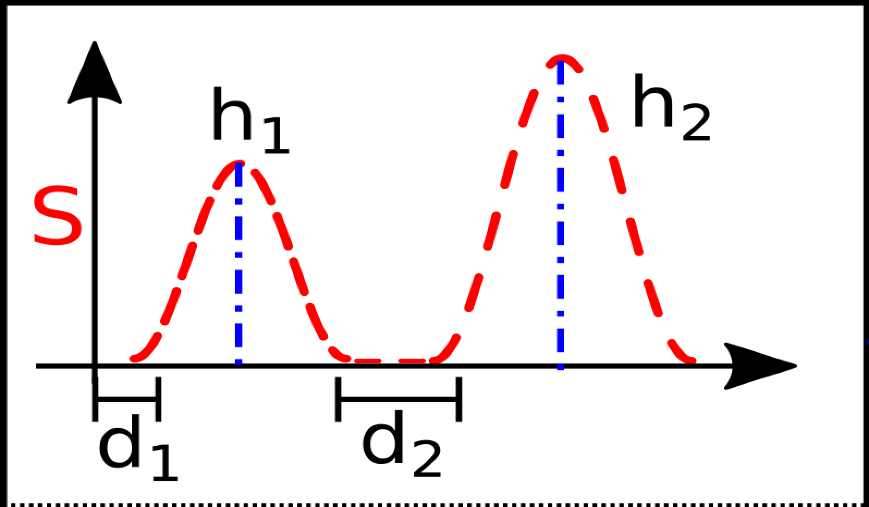 Characterize S using periods, denoted as (h,d) pairs
Space efficiency: 
Few bits for (h,d).
Need not store values for all the points in a period.
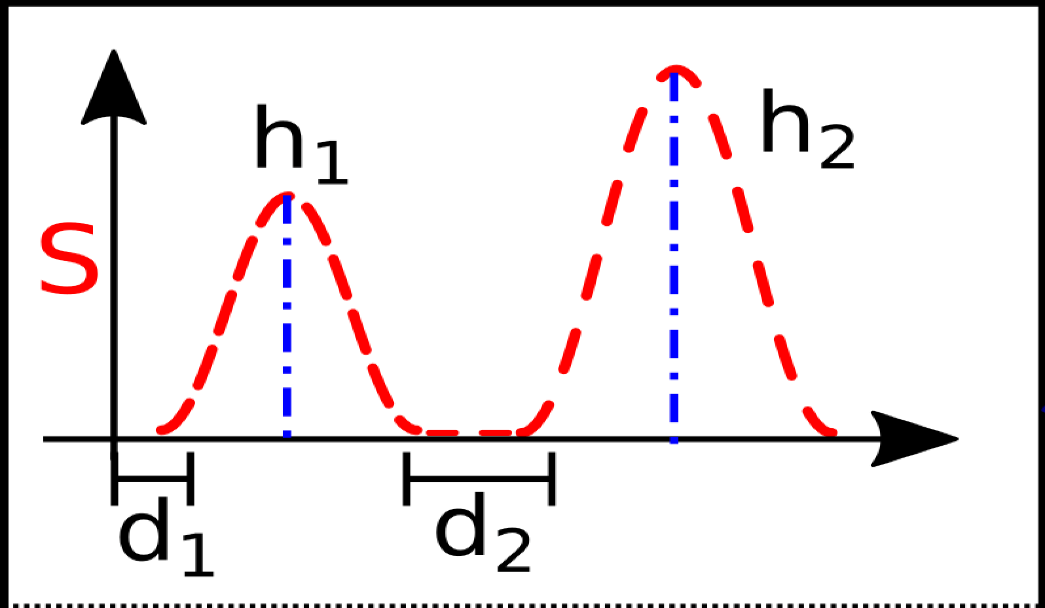 S (Power mW)
Energy efficiency: 
No need to compare S with St, in every clock cycle, only if new (h,d). 
Since periodic, so (h,d) will be maintained, and hence the frequency of computing actions decrease.
Time (ms)
33
Implementing in Hardware
Train
Decision
Logic
Find (h,d) of the period
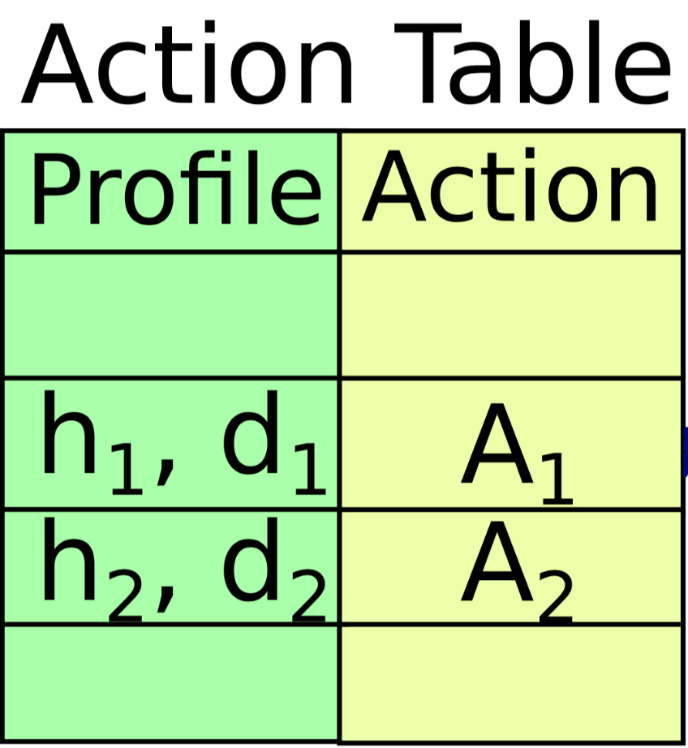 Prediction
34
Read (h,d)
Implementing in Hardware
Train
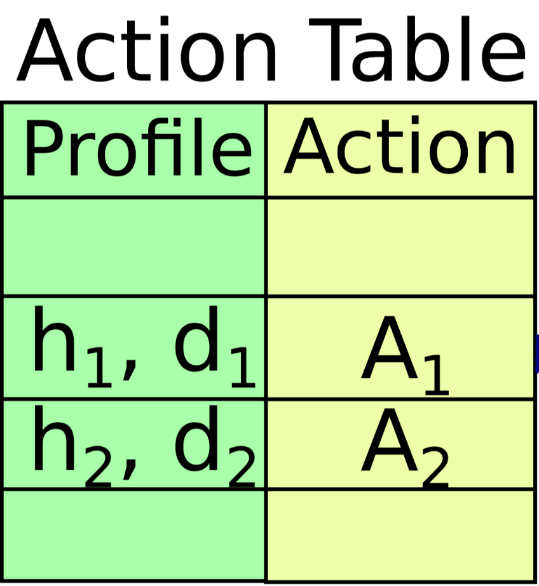 Prediction
Find action
35
Learning Thresholds (St, Bt)
Computed using QCLP
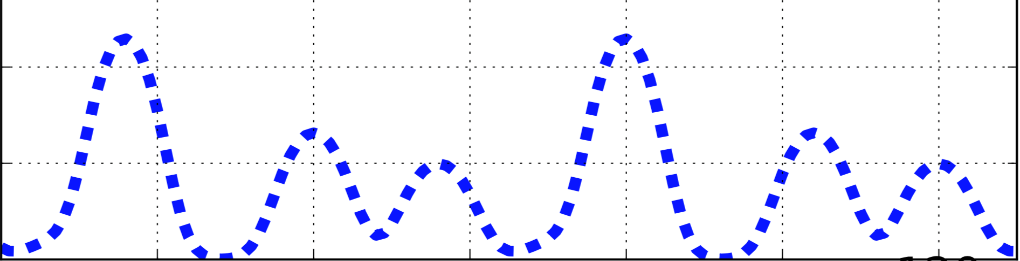 St
𝒩
𝒩-1
Bt
Apply linear regression on all the points, get the intercepts
36
Outline
Introduction
Existing Work
Mathematical Modelling 
Proposed Model - FlexiCheck
Evaluation
Conclusion
Evaluation
37
Synthesis Results: Area, Time and Energy
Designed in Verilog, used Cadence Genus Tool, 130nm Technology
38
AR
RSA
Benchmarks
CEM
LED
CF
Platform
Experimental Setup
Processor
System Parameters
39
40
ExperimentsPerformed
Time and energy comparison with variable energy
Number of checkpoints
41
Performance
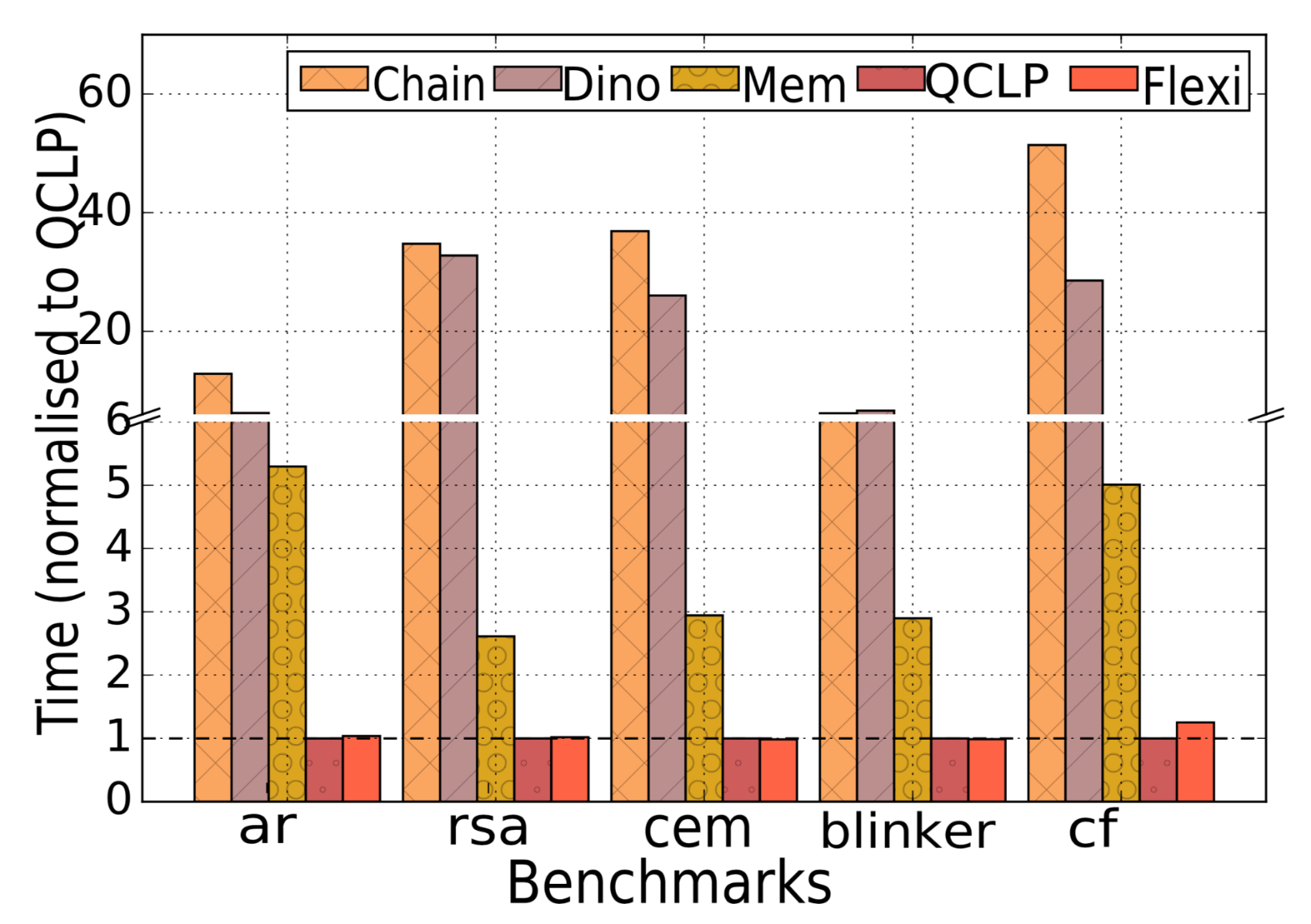 FlexiCheck is within 3-8% of QCLP
Chain: 6-50 X slower
Dino: 6-36X slower
Mementos: 2-5X slower
A. Colin and B. Lucia, “Chain: tasks and channels for reliable intermittent programs,” OOPSLA 2016.
B. Lucia and B. Ransford, “Dino: A simpler, safer programming and execution model for intermittent systems,” PLDI 2015.
B. Ransford et al. , “Mementos: System support for long-running computation on rﬁd-scale devices,” ASPLOS 2011.
42
Energy
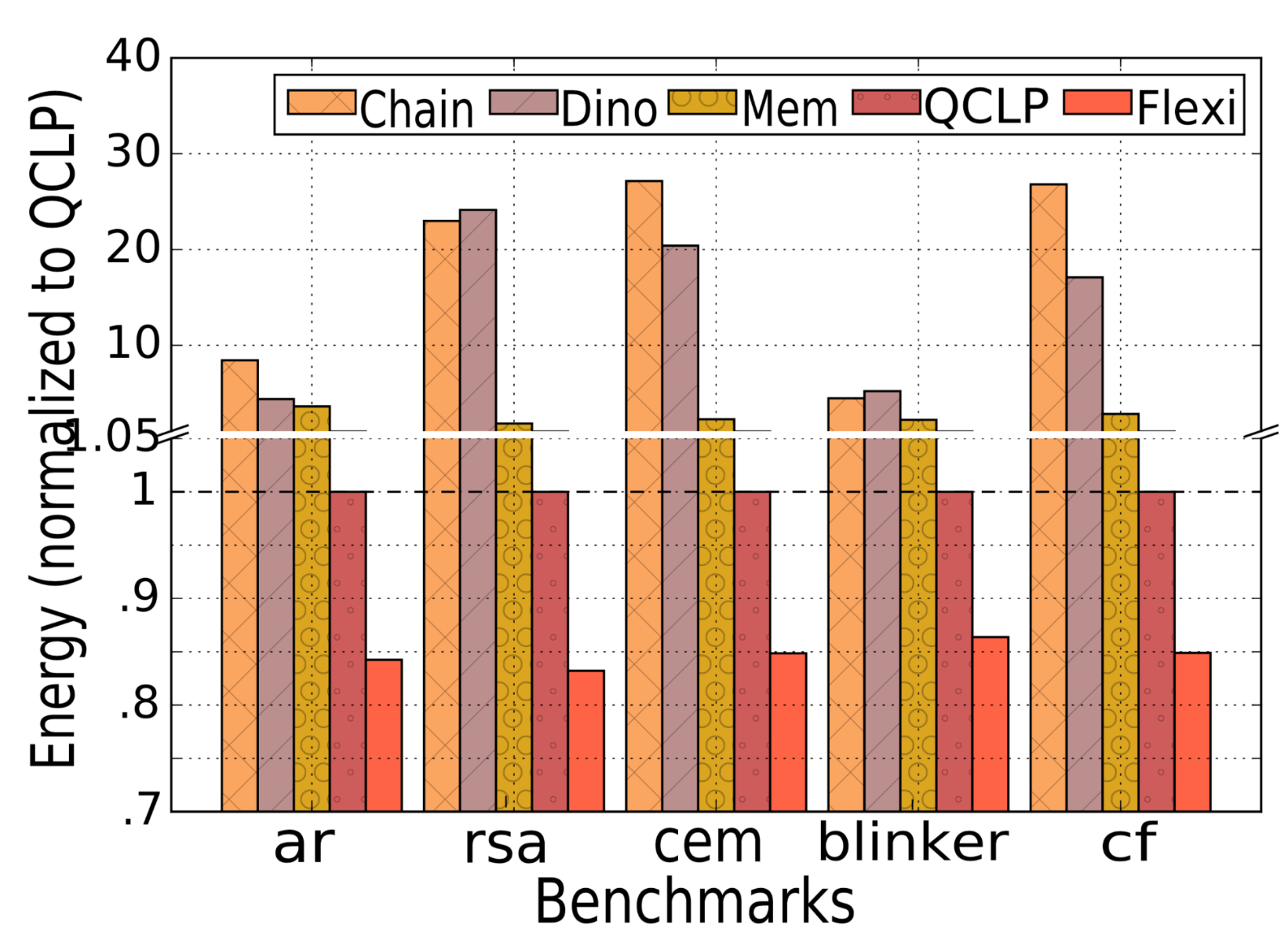 FlexiCheck ~20% less energy than QCLP
Chain: 10-30X more
Dino: 6-25X more
Mementos: 2-5X more
A. Colin and B. Lucia, “Chain: tasks and channels for reliable intermittent programs,” OOPSLA 2016.
B. Lucia and B. Ransford, “Dino: A simpler, safer programming and execution model for intermittent systems,” PLDI 2015.
B. Ransford et al. , “Mementos: System support for long-running computation on rﬁd-scale devices,” ASPLOS 2011.
43
# Checkpoints
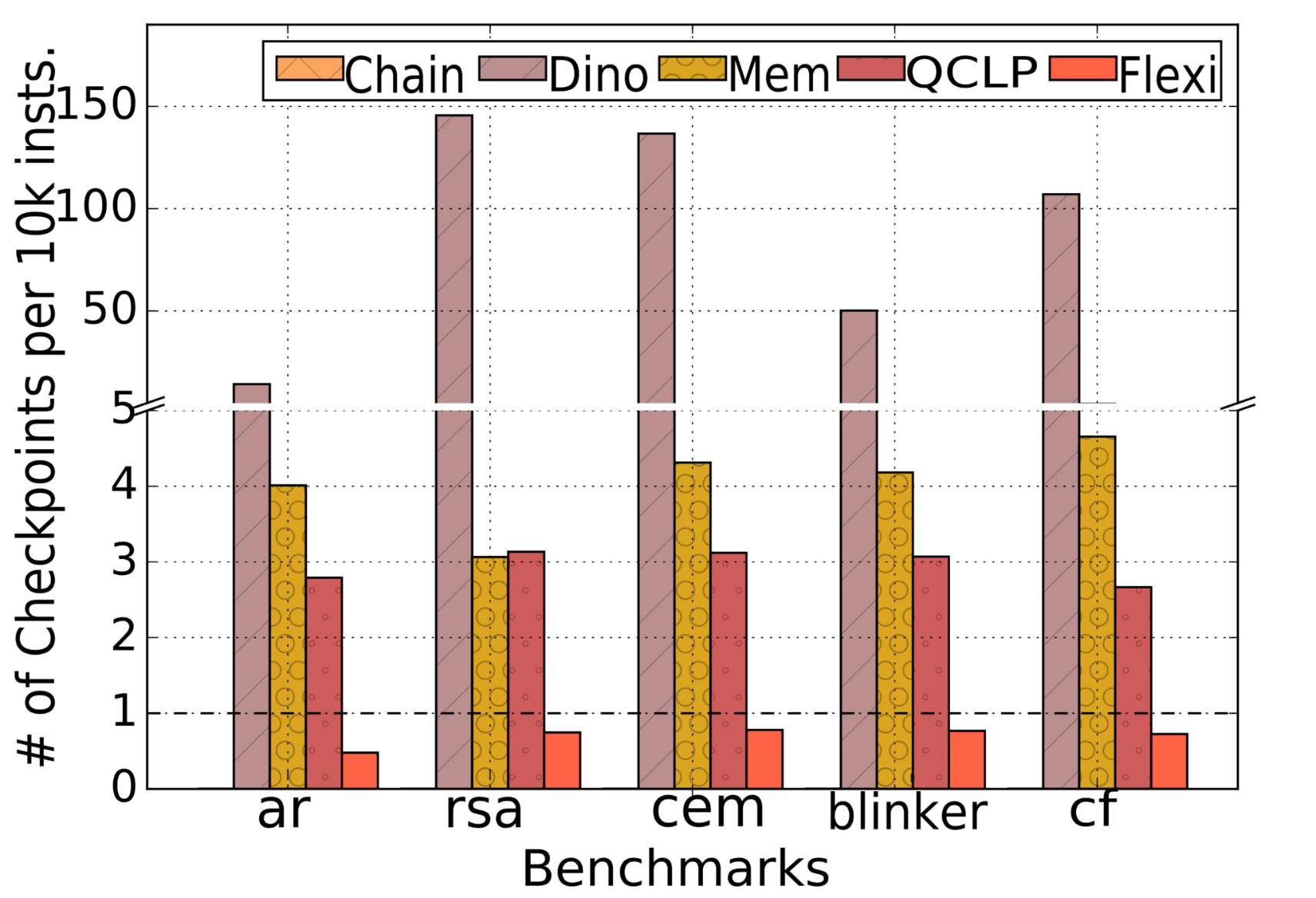 FlexiCheck has least number of checkpoints
A. Colin and B. Lucia, “Chain: tasks and channels for reliable intermittent programs,” OOPSLA 2016.
B. Lucia and B. Ransford, “Dino: A simpler, safer programming and execution model for intermittent systems,” PLDI 2015.
B. Ransford et al. , “Mementos: System support for long-running computation on rﬁd-scale devices,” ASPLOS 2011.
44
Outline
Introduction
Existing Work
Mathematical Modelling  
Proposed Model - FlexiCheck
Evaluation
Conclusion
Conclusion
Conclusion
45
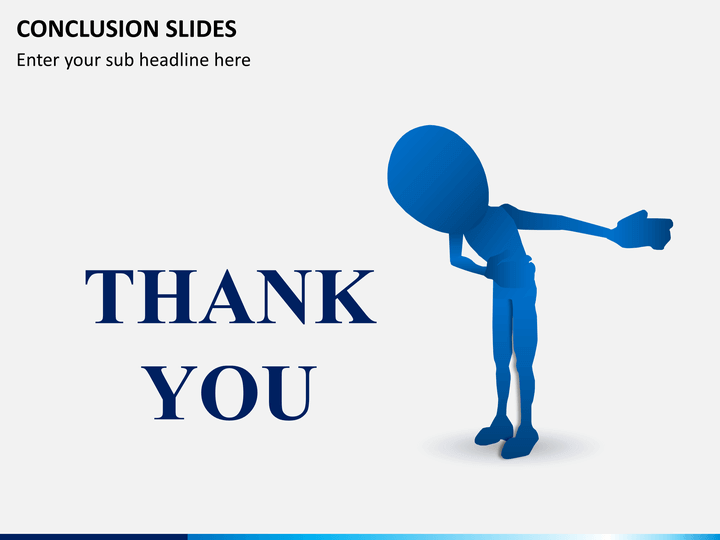 46
46
47
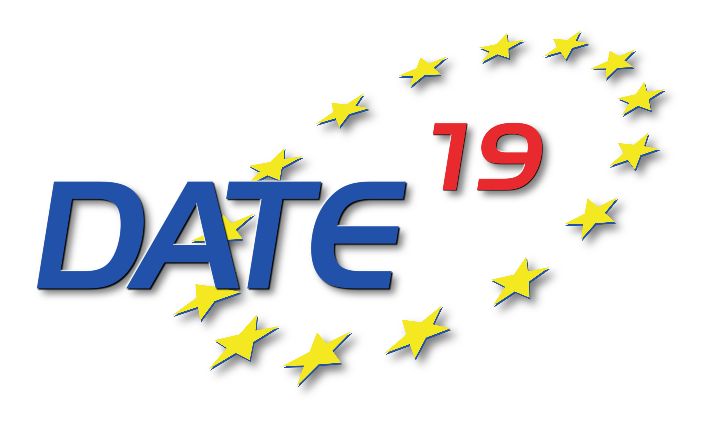 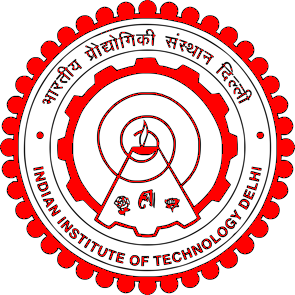 FlexiCheck: an Adaptive Checkpointing Architecture for Energy Harvesting Devices
Priyanka Singla, Shubhankar S. Singh and Smruti R. Sarangi
School of Information Technology
Indian Institute of Technology Delhi, India
This work has been partially supported by the Semiconductor Research Corporation (SRC)